Взаємодія факторів спадковості і середовища як основна передумова індивідуальних відмінностей
Професійна спрямованість:
уміння визначати місце властивостей нервової системи у формуванні типологічних відмінностей
План:
Фактор спадковості як обмежуюча умова розвитку організму.
Поняття оточуючого середовища.
Взаємовплив спадковості і середовища.
Найбільш поширені помилкові стереотипи щодо впливу спадковості і середовища.
Поведінка, що не є результатом научіння.
Тілобудова і поведінка.
Історико-психологічний аналіз поняття темперамент.
Типологія темпераменту.
Властивості нервової системи як передумова темпераменту.
Розвиток темпераменту в контексті психогенетичних і лонгітюдних досліджень.
Основні поняття
спадковість, генотип, фенотип, середовище, пренатальне середовище, соціальне середовище, темперамент, властивості нервової системи, типологічні відмінності, ригідність нервових процесів, сила нервових процесів, баланс нервових процесів, пікнік, астенік, атлетик, дипластик, ендоморфний, мезоморфний, ектоморфний, задатки, інтелект, інтелектуальні здібності, сенсорні дефекти
Анастази А. Дифференциальная психология. Индивидуальные и групповые различия в поведении / Пер. с англ. − М.: Апрель Пресс, Изд-во ЭКСМО-Пресс, 2001. – С. 112-157.
Ильин Е.П. Дифференциальная психофизиология мужчины и женщины. – СПб.: Питер, 2006. – С. 17-53, 185-201.
Либин А.В. Дифференциальная психология: на пересечении европейских, российских и американских традиций: учебное пособие. – М.: Эксмо, 2006. – С. 25-53, 107-135, 252-265.
Мерлин В.С. Очерк интегрального исследования индивидуальности. – М.: Педагогика, 1986. – С. 22-61.
Мерлин В.С. Психология индивидуальности / Под редакцией Е. А. Климова. – М.: Издательство «Институт практической психологии», Воронеж: НПО «МОДЭК», 1996. – С. 43-58.
Палій А. А. Диференціальна психологія: Курс лекцій. – Івано-Франківськ: ВДВ ЦІТ Прикарпатського національного університету імені Василя Стефаника, 2007. – С. 142-193.
Русалов В.М. Биологические основы индивидуально-психологических различий. – М.: Академия Наук СССР. Институт психологии. Издательство «Наука», 1979. – 352 с.
Теплов Б.М. Исследование свойств нервной системы как путь к изучению индивидуально-психологических различий // Теплов Б.М. Избранные труды: В 2-х т. Т. II. – М.: Педагогика, 1985. – С. 137-168.
Теплов Б.М. Итоги и перспективы исследования типологических свойств нервной системы человека / Теплов Б.М. Проблемы индивидуальных различий. – М.: Издательство Академии Педагогических Наук РСФСР, 1961. – С. 509-535.
Теплов Б.М. Некоторые вопросы изучения общих типов высшей нервной деятельности человека и животных / Теплов Б.М. Проблемы индивидуальных различий. – М.: Издательство Академии Педагогических Наук РСФСР, 1961. – С. 347-508.
Додаткова література
Равич-Щербо И.В. Исследование природы индивидуальных различий методом близнецов / Психология индивидуальных различий. Тексты / Под редакцией Ю.В. Гиппенрейтера, В.Я. Романова. – М.: Изд-во Моск. ун-та, 1982. – С. 101-121.
Русалов В.М. Биологические основы индивидуально-психологических различий. – М.: Академия Наук СССР. Институт психологии. Издательство «Наука», 1979. – 352 с.
Фридрих В. Близнецы. – М.: «Прогресс», 1985. – С. 48-52.
Государев Н.А. Дифференциальная психология в вопросах и ответах: Учебное пособие. – М.: «Ось-89». – С. 55-76.
Ковалев А.Г., Мясищев В.Н. Темперамент и характер / Психология индивидуальных различий. Тексты / Под редакцией Ю.В. Гиппенрейтера, В.Я. Романова. – М.: Изд-во Моск. ун-та, 1982. – С. 167-171.
Машков В.Н. Дифференциальная психология человека. – СПб.: Питер, 2008. – С. 32-82.
Небылицын В.Д. Изучение основных свойств нервной системы и их значение для психологии индивидуальных различий // Небылицын В.Д. Психофизиологические исследования индивидуальных различий. – М.: Издательство «Наука», 1976. – С. 132-144.
Небылицын В.Д. О структуре основных свойств нервной системы // Небылицын В.Д. Психофизиологические исследования индивидуальных различий. – М.: Издательство «Наука», 1976. – С. 111-131.
Психология и психоанализ характера. Хрестоматия по психологии и типологии характеров / Редактор-составитель Д.Я. Райгородский. – Самара: Издательский Дом «БАХРАХ», 1998. – С. 174-331.
Равич-Щербо И. В. Исследование природы индивидуальных различий методом близнецов / Психология индивидуальных различий. Тексты / Под редакцией Ю.В. Гиппенрейтера, В.Я. Романова. – М.: Изд-во Моск. ун-та, 1982. – С. 101-121.
Періодичні видання
Иваницкий А.М. Проблема «мозг и психика» и современная физиология // Психологический журнал. – 1983. – Т. 4. – № 5. – С. 122-131.
Фактор спадковості як обмежуюча умова розвитку організму
Спадковість складається із сукупності всіх генів, які передаються індивіду обома батьками під час запліднення. 
Генетична інформація виникає при заплідненні. Це припущення має суттєве значення для психології
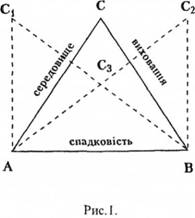 Кожен індивід отримує унікальну комбінацію генів, за винятком однояйцевих близнюків. Організм і його гени впродовж життя взаємодіють з середовищем.
Спадковість визначає межі, всередині яких організм може розвиватися. 

Наприклад, якщо є хімічна розбалансованість або неповнота генів, організм, що розвивається, може мати фізичні аномалії або психічні патології.
Поняття оточуючого середовища: пренатальне середовище; соціальне середовище
Оточуюче середовище включає в себе все: від внутрішньоклітинного до міжклітинного середовища всередині самого організму до масштабних зовнішніх впливів, з якими він зіштовхується від свого зачаття до смерті
Індивідуальне оточуюче середовище включає в себе всі стимули, на які організм реагує. Тому оточуюче середовище у двох індивідів буде різних, навіть якщо їх помістити в однакові умови.

Пренатальне середовище може суттєво вплинути на розвиток індивіда. Зміна у харчуванні, секреції залоз та інших параметрів фізичного стану матері може спричинити суттєвий вплив на розвиток ембріона. Доведено, що багато функцій розвиваються у нього ще до народження.

Пренатальний період - це період від запліднення до народження. У цей час відбувається бурхливий розвиток всього організму дитини та її психіки 

У людини, на відміну від тварини, є також високо розвинуте соціальне середовище, яке забезпечує розвиток його особистісних якостей, своєрідності. Саме соціальне середовище вважається визначальним, формуючим, виховуючим.
Взаємовплив спадковості і середовища
Ділення поведінки на інстинкти та навички, що відповідає «вродженій поведінці» та «набутій поведінці», передбачає виняткову дію або спадковості, або оточуючого середовища в рамках даної діяльності. Однак спадкові та набуті фактори не можна так розводити і поведінка не може розділятися на ту, яка успадковується, і на ту яка набувається.
В інших теоретичних концепціях припускається, що кожна якість індивіда та кожна реакція залежить від спадковості та оточуючого середовища (накопичувальна теорія).
Будь-який фактор оточуючого середовища матиме різний вплив, в залежності від специфіки спадкового матеріалу. Так само і спадковий фактор діятиме по-різному в умовах різного оточуючого середовища.

Середовище та спадковість мають складні специфічні взаємовпливи.
Найбільш поширені помилкові стереотипи щодо впливу спадковості і середовища
Спадковість проти вродженого.
Подібність з батьками. 
Успадкування набутих ознак. 
Спадковість, навколишнє середовище і мінливість.
Поведінка, що не є результатом научіння
Поведінка, що не є результатом научіння, детермінована структурними (анатомо-фізіолого-біохімічного) властивостями організму

Тропізми – це поведінка, що є орієнтовною реакцією організму в цілому (поворот, підхід, відхід), на стимул, на його фізичні і хімічні властивості. Прикладом може бути поворот рослини до сонця або до іншого джерела світла.
Рефлекс – специфічна відповідь частини організму на певну форму стимуляції ззовні.
Інстинкт існує при наявності більш складної поведінки, що є проявом фізіологічної потреби (до їжі, води). Інстинкти не усвідомлюються, проте спрямовують поведінку на те, щоби вижити, продовжити рід тощо.
Тілобудова і поведінка
Взаємозв’язок між тілобудовою і психологічними властивостями відноситься до причинного аналізу поведінку, до теорій, що трактують якості людини, а також до практичних проблем їх оцінки. 

Кореляція між фізичними і психологічними якостями можуть показати, що фізичні параметри (неврологічні розлади, порушення діяльності залоз або психосоматичні розлади) впливають на поведінку, або що поведінка (вправи по розвитку м’язів) впливає на фізичний стан (психосоматичні розлади).
Патологічні стани можуть впливати на поведінку по-різному. Важкі розумові або емоційні розлади (кретинізм, параліч, біла гарячка) виникають як прямий наслідок пониження активності залоз або порушення мозку.

Фізіологічні фактори. Ці фактори ще недостатньо досліджені.

Сенсорні дефекти (глухота, сліпота) утруднюють інтелектуальний розвиток, обмежують контакти з оточуючим середовищем.

Анатомічні зміни. Величина голови і тіла показує значимі позитивні, але низькі кореляції з розумовими здібностями. Черепний індекс (що вказує на форму голови) нейтральний щодо здібностей.
Історико-психологічний аналіз поняття темперамент
Гіпократ був першим, хто запропонував свою типологію темпераменту. У його розумінні поняття «темперамент» означає змішування части, чим пояснювалося, чому одні хворі краще протистоять хворобам, а інші – гірше
До ХХ століття вивчення темпераменту йшло двома шляхами: відповідно до одного, в основі темпераменту лежать фізіологічні фактори, відповідно до другого – темперамент проявляється в організації душевного життя
Суттєві моменти, які виділилися в теорії про темперамент в ході історії:
Темперамент є первинною тілесною ознакою індивідуальності, що відображає в собі водночас універсальні природні закономірності.
Визначальним виявилося поняття красису або співвідношення ознак, причин, елементів, які і лежать в основі темпераменту.
Властивості темпераменту перебувають в залежності від залоз внутрішньої секреції (гуморальна концепція Гіппократа-Галена).
Аристотель пов’язував різницю у темпераментні зі складом крові (її згортання, щільність). У гнівливих людей є схильність до згортання крові і переважанням в ній твердих частинок. У холоднокровної людини – кров більш рідка та холодна.
Альбрехт фон Га́ллер у 18 столітті припустив, що головну роль у різниці темпераментів грає щільність тканей і різна ступінь їх подразнюваності. Це був перший вчений, який перейшов з гуморальної концепції до наївно-фізіологічної.
Фульє вважав темперамент природженою тілесною конституцією людини, що виражається в її сприйнятливості, швидкості мислитель них процесів і сили активності. На основі темпераменту виробляється характер. Традиційні чотири типи темпераменту він визначає шляхом швидкості-повільності і сили-слабкості активності.
У 19 столітті майже загальноприйнятою стає схема:
спадковість → темперамент → тенденція у поведінці
Головними елементами комбінацій властивостей темпераменту були:
сила і швидкість протікання емоцій, домінуючий афективний тон і настрій (Е. Кант);
бурхливість або стриманість емоцій, з одного боку, і схильність до оптимістичного чи песимістичного настрою – з іншої (Еббінгауз);
сила і швидкість життєвих проявів, а також світлий або темний характер життєвого почуття (Г. Геффдінг);
сила і швидкість протікання афектів (В. Вундт);
співвідношення емоційних та вольових особливостей (Клейдж).
Типологія темпераменту
Темперамент – закономірне співвідношення стійких індивідуальних особливостей особистості, що характеризує різні сторони динаміки психічної діяльності.

Темперамент складає природну основу характеру і один з його компонентів (на думку Ананьєва, Ковальова, Мясіщева, Рубінштейна) 

Володимир Михайлович Русалов визначає темперамент як психобіологічну категорію, одне з незалежних базових утворень психіки, що визначає все багатство змістових характеристик людини
Конституційні теорії темпераменту
Ернст Кречмер 
Кречмер виділив такі психосоматичні типи:
пікнік – широка і важка людина; значні жирові відкладення; кругла голова на короткій шиї; має циклотимічний темперамент; доброзичливий, товариський, не схильний для самоаналізу; емоції коливаються між смутком і радістю; одні схильні до гіпоманіакальності, інші – до депресії; схильний до маніакально-депресивного психозу;
астенік – худий і високий; має крихку структуру, пласку грудну клітину, витягнуте лице; шизотимічний темперамент; обмежений контакт з людьми і речами; холодний, самодостатній, не любить відкрито проявляти почуття; упертий, важко пристосовується до соціуму; схильний до шизофренії;
атлетик – здоров’як; добре розвинута мускулатура, високий або середній зріст, широкі плечі, вузькі стегна; іксотимічний (тягучий) темперамент; спокійний, реалістичний, маловразливий, стримана міміка, важко пристосовується до змін; може несподівано вибухати; схильний до епілепсії;
дипластик – тілобудова безформенна, неправильна.
Уильям Герберт Шелдон в основу своєї класифікації  поклав переважання в організмі однієї з тканин ембріона – ендодерми, з якої утворюються органи травлення, мезодерми, з якої складаються кістки, м’язи, легені, чи ектодерми, з якої утворюються шкіра, волосся, нігті, нервова система і мозок. Він виділив три основні типи особистості:
ендоморфний – великий живіт, велика кількість жирових відкладень, слабкі кінцівки; товариський, поступливий, привітний, любить комфорт, легко виражає емоції;
мезоморфний – могутня статура, квадратна голова, широкі долоні і ступні; агресивний, любить пригоди, упевнений;
ектоморфний – худорлявий і високий, наділений слабким розвитком внутрішніх органів, худим обличчям, вузькою грудною клітиною; загальмовані, інтровертовані, нетовариська, скритна.
Типологія Карла Густава Юнга.
К. Г. Юнг виділив два загальних типи – екстравертований та інтровертований. Для екстравертів характерна спрямованість на об’єкт, тому думки інших людей, загальноприйняті норми, об’єктивні обставини визначають їх вчинки у значно більшій мірі, ніж їх власне, суб’єктивне ставлення до навколишньої дійсності. В інтроверта суб’єктивне завжди превалює над об’єктивним, і цінність суб’єкта завжди вища, ніж цінність об’єкта. Переживаючи певну емоцію, інтроверт звертає увагу на власні переживання, а не на події або людей.
Окрім свідомої установки, обидва типи мають несвідому установку, яка відносно першої виконує компенсаторну функцію і перебуває з нею у протилежних відносинах. Відповідно до цього автор, а також до чотирьох основних психічних функцій – мислення, емоції, відчуття та інтуїція – розбудовує свою класифікацію темпераменту: чотири типи екстравертів і чотири типи інтровертів.
Ганс Айзенк запропонував розглядати типологію як систему чотирьох координат: нейротизм-спокій та інтроверсія-екстраверсія. Згодом ним було виділено ще одну координат – психотизм. 

Однак єдиної типології темпераменту розробити не вдалося. Можливо, справдилася думка А. Бена про те, що темперамент є непотрібною традицією старої і безглуздо вигадки, та О. Ф. Лазурського – що вчення про темперамент віджило свій вік.
Властивості нервової системи як передумова темпераменту
Іван Петрович Павлов намагався пояснити природу індивідуальних відмінностей у темпераменті, спираючись на концепцію властивостей нервової системи. В результаті досліджень над тваринами і дітьми було виділено чотири типи нервової системи, які співвідносилися з чотирма класичними назвами типів темпераменту.
І. П. Павлов виділив три основних властивості нервової системи: 
силу процесів збудження і гальмування,
 врівноваженість їх між собою,
рухливість цих процесів.
Борис Михайловия Теплов
Було з’ясовано, що показник сили нервової системи вказує на межі працездатності клітин великих півкуль, здатність витримувати тривале і концентроване збудження або дію надмірно сильного подразника, не переходячи у загальмований стан. Слабкість нервової системи характеризується низькою межею працездатності, однак особи зі слабкою нервовою системою володіють високою реактивністю та чутливістю.
Рухливість нервових процесів – це здатність нервової системи швидко реагувати на зміни в оточуючому середовищі. Це передбачає швидкий перехід від одного подразника до іншого і від збудження до гальмування. Однак повільність нервових процесів – це основа пам’яті та набуття навиків.
Вольф  Соломонивич Мерлін
вивчав окремі прояви темпераменту, його властивості. Він вважав, що тип темпераменту залежить від загального типу нервової системи і відносив до конституціонального типу. Він вважав таку характеристику недостатньою і запропонував ще ряд ознак, властивостей: сенситивність, реактивність, активність, співвідношення реактивності і активності, темп реакції, пластичність-ригідність, екстравертованість-інтровертованість
Параметри темпераменту:
1) емоційна збудливість, 
2) збудливість уваги, 
3) сила емоцій, 
4) тривожність, 
5) реактивність мимовільних рухів (імпульсивність), 
6) активність вольової, цілеспрямованої діяльності, 
7) пластичність-ригідність, 
8) резистентність (опірність), 
9) субєктивація (упередженість).
Розвиток темпераменту в контексті психогенетичних і лонгітюдних досліджень
У СРСР сучасний етап дослідження темпераменту розпочався з робіт Б.М. Теплова та В.С. Мерліна та їх учнів (лабораторій), що застосували вчення І. П. Павлова про властивості нервової системи до типологічних досліджень людини, то в США дослідження темпераменту почалося з лонгітюдних досліджень Уильям Айзек Томас,  Стелла Чесс. 
Американці здійснили міждисциплінарний підхід. Зокрема, було встановлено, що темперамент є відносно стійкою, базовою диспозицією, яка визначає варіативність багатьох поведінкових рис. Також темперамент є першою координатою, що характеризує специфіку індивідуальної поведінки, яка формується.
Американські вчені визначали темперамент за ступенем вираженості моторної активності, чутливості до стимулів і характеру реакцій на нові стимули. Дослідивши 141 дитину і розділивши їх на групи – легкий і важкий темперамент, повільний та непостійний темперамент – вчені встановили, що виділені особливості цих дітей зберігаються у часі.
До особливостей темпераменту також належать активність та емоційність, темп і швидкість, пластичність та стійкість до стресу. Велика кількість ознак темпераменту може бути зведена до кількох базових характеристик або мета параметрів, наприклад, нейротизм або екстраверсія. Прийнято вважати, що ці риси залишаються стійкими впродовж тривалого періоду часу, а іноді впродовж всього життя.